11-sinf ona tili
Toshkent viloyati Toshkent tumani 
16-umumiy o‘rta ta’lim maktabi ona tili va adabiyot fani o‘qituvchisi Baymanova Munojot Daniyarovnaning 11-sinf ona tili fani uchun tayyorlagan taqdimoti
ONA TILI
11-sinf
Mavzu: 
Nutq texnikasida urg‘u va to‘xtam (pauza)
O‘tgan darsda
Bilib olgan edik
Diksiya  (lotincha diction  – talaffuz) – so‘zlarni aniq, ravshan talaffuz etish, so‘zlash usuli. Aktyorlik san’atida, shuningdek, xonanda, jurrnalist, notiq, o‘qituvchilar uchun juda muhim ahamiyatga ega.
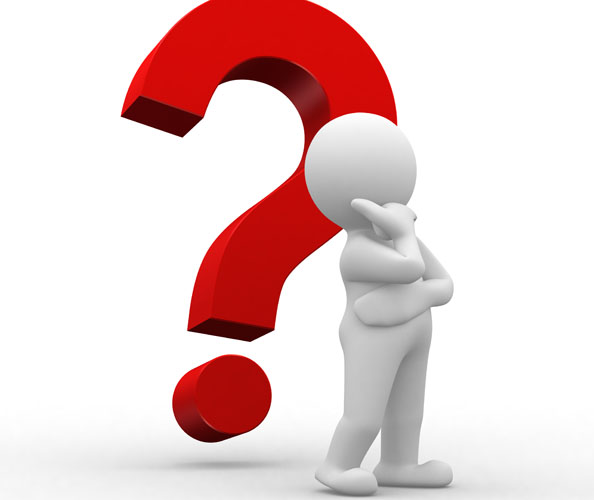 Nafas olish va nafas chiqarishning o‘rni
Fonatsiya jarayonida, ya’ni  nutqni hosil qilish paytida nafas olish va nafas chiqarish fazalari shunday yo‘lga qo‘yilishi kerakki, nafas olish zo‘riqishsiz, bir qadar jadalroq, nafas chiqarish esa tekis, bir me’yorda va davomliroq kechishi lozim. Nafas chiqarish qanchalik davomli, uzun bo‘lsa, shunchalik yaxshi. Zotan, tovush, nutq ayni shu nafas chiqarish jarayonida hosil bo‘ladi.
Albatta, ovozning sifati ham nutq texnikasidagi muhim jihatlardan biridir.
Tez-tez va keraksiz shoshilib so‘zlash inson nutqidagi kamchiliklarni yuzaga chiqarib qo‘yadi. Qolaversa, ayrim tovushlarning tushib qolishiga va natijada o‘zi istaganiday fikrlarini aniq bayon eta olmaslikka olib keladi.
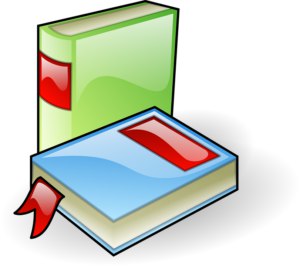 Ovoz sifati
Xirqiroq, chiyildoq, shang‘iroq kabi ovozlarning yoqimli bo‘lolmasligi, ya’ni tinglovchi qulog‘ini qiynashi tayin. Bunday yoqimsiz ovozdan “libos kiygan” fikrning kattagina qismi nutq idrokining o‘ta sezgir va nozik darvozasi bo‘lmish quloqdan o‘tolmay tashqarida qoladi. Bu, albatta, nutq ko‘zlagan maqsad-muayyan bir axborotni tinglovchiga tugal va ta’sirli tarzda yetkazish uchun qulay sharoit yaratmaydi, balki unga monelik qiladi .
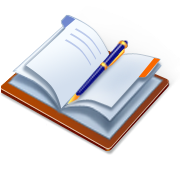 1-topshiriq
Berilgan  juftliklardagi so‘zlarning urg‘u va ma’no jihatdan farqlarini izohlang.
Olma (ot) — olma (fe’l)
Akademik (ot) — akademik (sifat)
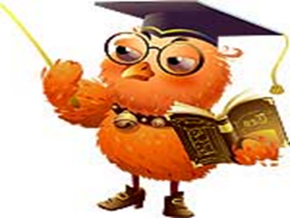 2-topshiriq
Berilgan gapning intonatsiyasini o‘zgartirganda, gapning boshqa mazmuniy turi yuzaga kelishiga diqqat qiling.
Ona bolalariga ertag-u naqllar aytib berdi. (Y.Muqimov) (darak gap)
Ona bolalariga ertag-u naqllar aytib berdi? 
(so‘roq gap)
Ona bolalariga ertag-u naqllar aytib berdi! 
(his-hayajon gap)
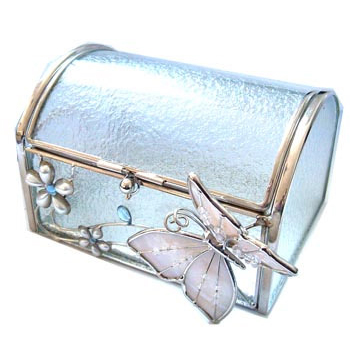 Esda saqlang!
Nutqning madaniyligini ta’minlashda undagi ohang ham alohida o‘rin tutadi. Nutqda yaxlit ohangning shakllanishida urg‘u, to‘xtam (pauza), mazmuniy-hissiy intonatsiya kabi unsurlar ishtirok etadi. Og‘zaki madaniy nutq tuzayotgan kishi ana shu unsurlarning aniq va to‘g‘ri namoyon qilishi zarur.
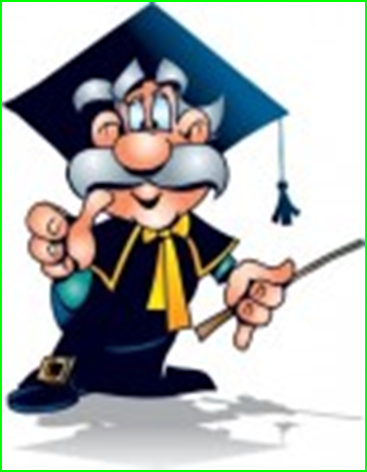 Siz buni bilasiz!
Urg‘u ikki xil bo‘ladi:
So‘z urg‘usi 
(leksik urg‘u)
Gap urg‘usi (logik urg‘u, frazaviy urg‘u, mantiqiy urg‘u, ma’no urg‘usi)
Gap urg‘usi
Gap tarkibidagi mantiqan muhim bo‘lak gap urg‘usi bilan ta’kidlanadi. Mantiqiy urg‘u olgan bo‘lak, asosan, gapning markaziy bosh bo‘lagi kesimdan oldin keladi.
Masalan: O‘g‘il bekatda bir soatdan beri onasini kutardi. 
Bekatda o‘g‘il onasini bir soatdan beri kutardi. 
O‘g‘il onasini bir soatdan beri bekatda kutardi. 
Bekatda onasini bir soatdan beri o‘g‘il kutardi. 
Kutardi o‘g‘il bir soatdan beri onasini bekatda.
Nutq oqimida to‘xtam
Nutq oqimidagi noto‘g‘ri yoki o‘rinsiz to‘xtam (pauza) hatto fikrning yanglish anglanishiga ham olib kelishi mumkin. Masalan, Hovliga ikki bolali ayol kirib keldi gapi agar Hovliga ikki / bolali ayol kirib keldi tarzidagi to‘xtam bilan aytilsa, “Hovliga bolasi bor ikkita ayol kirib keldi” mazmuni anglashiladi, Hovliga ikki bolali / ayol kirib keldi tarzidagi to‘xtam bilan aytilganda esa “Hovliga ikkita bolasi bor bitta ayol kirib keldi” mazmuni ifodalanadi.
Intonatsiya gapning mazmuniy-hissiy yo‘nalishini ko‘rsatadi.
113-mashq
So‘z va gap urg‘usi hamda to‘xtam qoidalariga rioya qilgan holda she’rni o‘qing. Unda ifodalangan fikrlarni nasriy bayon qilishga harakat qiling va ularga o‘z munosabatingizni bildiring.
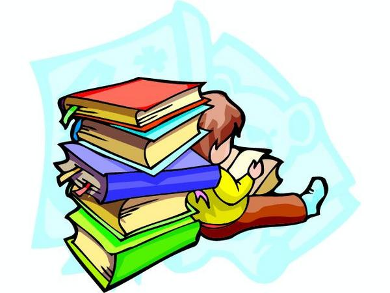 Maqollar kitobi
Inga sig‘mas dumiga
G‘alvir bog‘lagan sichqon;
Bolasin botirim deb,
Alqagan qo‘rqoq quyon;
Do‘stlardan ayrilganni
Yeydigan ayiqlar bor;
Changi chiqsa ham, dong‘i
Chiqmaydigan yolg‘iz ot...
Yana ko‘p-u, lekin men
Tugataman so‘zimni.
Endi ko‘rib olasiz
Qolganini o‘zingiz. (Dilshod Rajab)
Eltib sizni g‘aroyib
Yurtga ukajonlarim,
Ko‘rsataman u joyning
Qiziq qush, hayvonlarin.
Bunaqasin ko‘rmaysiz
Hech bitta zooparkda.
Bu yerda: hatto shohning
Ishqi tushgan qurbaqa;
Yaxshi so‘zga inidan
Chiqadigan ilonlar;
Sira bosgan izidan
Qaytmaydigan arslonlar;
114-mashq
Matnni gaplarning turlariga muvofiq intonatsiya bilan o‘qing. Matn mazmunidan kelib chiqadigan ibratli xulosa yuzasidan mulohazalaringizni o‘rtoqlashing.
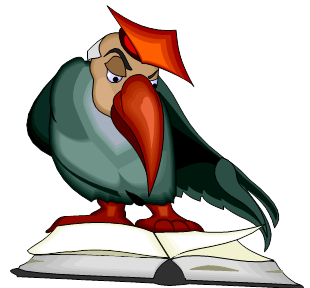 Biri ikki bo‘lmagan
Qadimda ikki aka-uka bo‘lgan ekan. Ikkalasi harchand uringani bilan ishi yurishmas, omadi chopmas ekan. Kunlardan birida aka-ukalar donishmand huzuriga borib, maslahat so‘rabdi:
— Shuncha harakat qilsak ham, birimiz ikki bo‘lmaydi. Nima qilaylik?
Donishmand aytibdi:
— Ikkovlaring inoqmisan? Faqat to‘g‘risini gapir!
Aka-ukalar noahil ekanini tan olibdi.
— Ey nodon! — debdi donishmand. — Ikkisi bir bo‘lmaganning qandoq qilib biri ikki bo‘lsin?! (O‘.Hoshimov)
115-mashq
Matnni undagi gaplarning mazmuniga mos ohang bilan o‘qing, so‘z va gap urg‘ularini to‘g‘ri belgilang. Rivoyatdan kelib chiqadigan ibratli xulosa haqida fikrlaringizni bayon qiling.
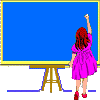 Xazina
Bir bog‘bondan ikki yalqov o‘g‘il qolibdi. “Kambag‘allik qursin, o‘g‘llarimga arzigulik meros qoldirolmay dunyodan o‘tyapman” deb, tashvish tortadigan bo‘libdi ota umr adog‘ida.
Bog‘bon bisotidagi kichkinagina bog‘ini ikki o‘g‘liga bo‘lib beribdi.
— Esim qursin, — depti ota jon berish oldidan, — sal bo‘lmasa, unutayozgan ekanman. Qaysidir bir tokning tagiga xazina ko‘mgandim...
Ota qazo qilgach, ikki noshud o‘g‘il tok tagiga ko‘milgan xazinani axtarishga tushishdi. Tagi ag‘darilmagan birorta tok qolmadi. O‘g‘illardan biri toklarning ildizigacha qo‘porib tashladi. Lekin xazinani topolmadi.
Ikkinchi o‘g‘ilning aqli bir qadar butunroq ekan, toklarning ildiziga zarar yetkazmay, tokzorni birma-bir ag‘darib chiqdi. Biroq u ham ota ko‘mgan xazinani topolmadi. Ammo yozga chiqib, tokzor shunday hosil berdiki, bargidan uzumi ko‘p, gu‘j-g‘uj... Yegan va sotgan bilan ado qilib bo‘lmadi.
O‘g‘illardan biri barmoq tishlasa, ikkinchisi bol yedi. Ana shundan so‘nggina ular dono ota “ko‘mib qoldirgan” xazina ma’nosini tushunishdi. “Xazinaning kaliti o‘zimizda ekan” degan xulosaga kelishdi ikki o‘g‘lon.    (Y.Muqimov)
O‘zbek tilining izohli frazeologik lug‘ati
Quyidagi iboralarning izohlarini esda tuting. Ular ishtirokida gaplar tuzing.
 Labi labiga tegmaydi Juda tez va ko‘p gapirmoq.
Labini tishlamoq Kutilmagan hodisaga duch kelib, nima deyishni bilmay qolmoq. O‘xshashi: tilini tishlamoq.
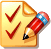 Savol va topshiriqlar
Mustahkamlash
Mustaqil bajarish uchun topshiriq
116-mashq.
Urg‘u va uning turlari hamda ularning nutqdagi ahamiyati haqida yozma matn tuzing.
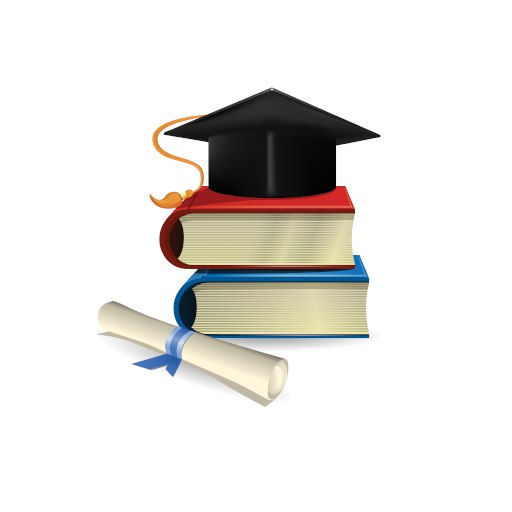